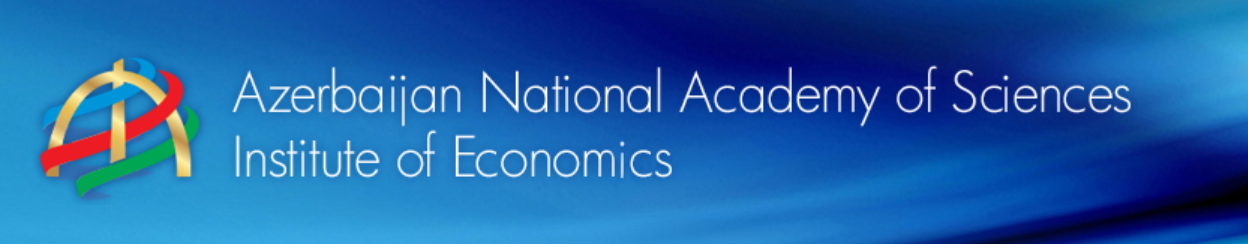 Leading researcher, Ph.D. in Economics  
 Emin Mammad-zadah 
"Actual directions of scientific and technical cooperation within the BSEC“
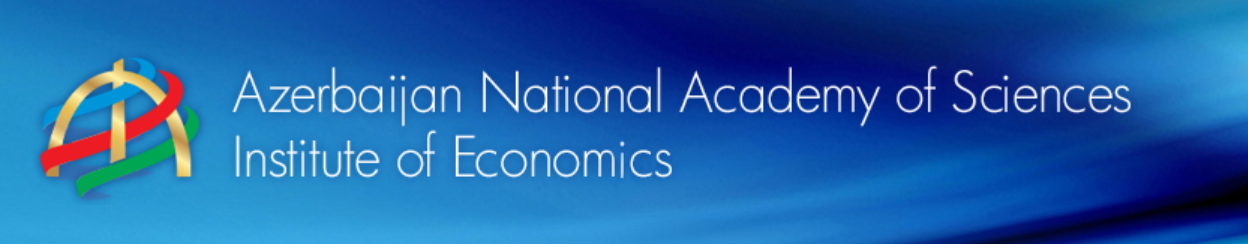 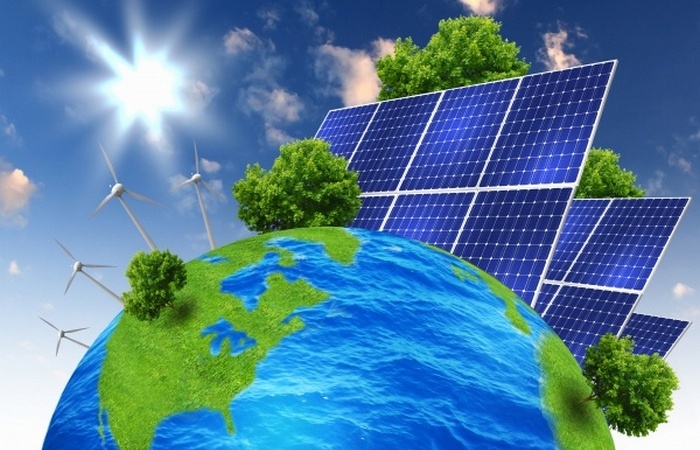 I. Safe, clean and efficient energy
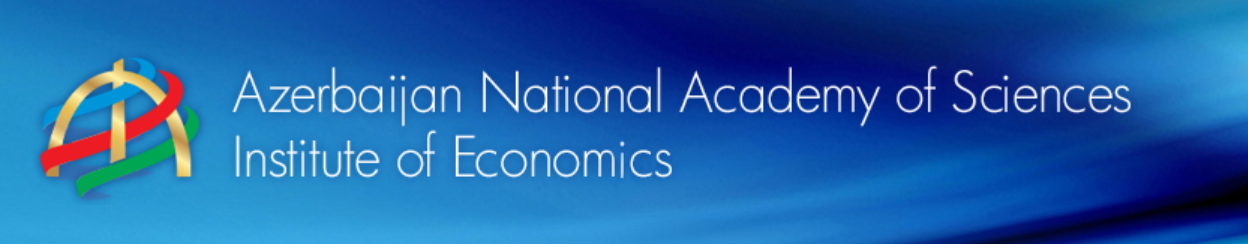 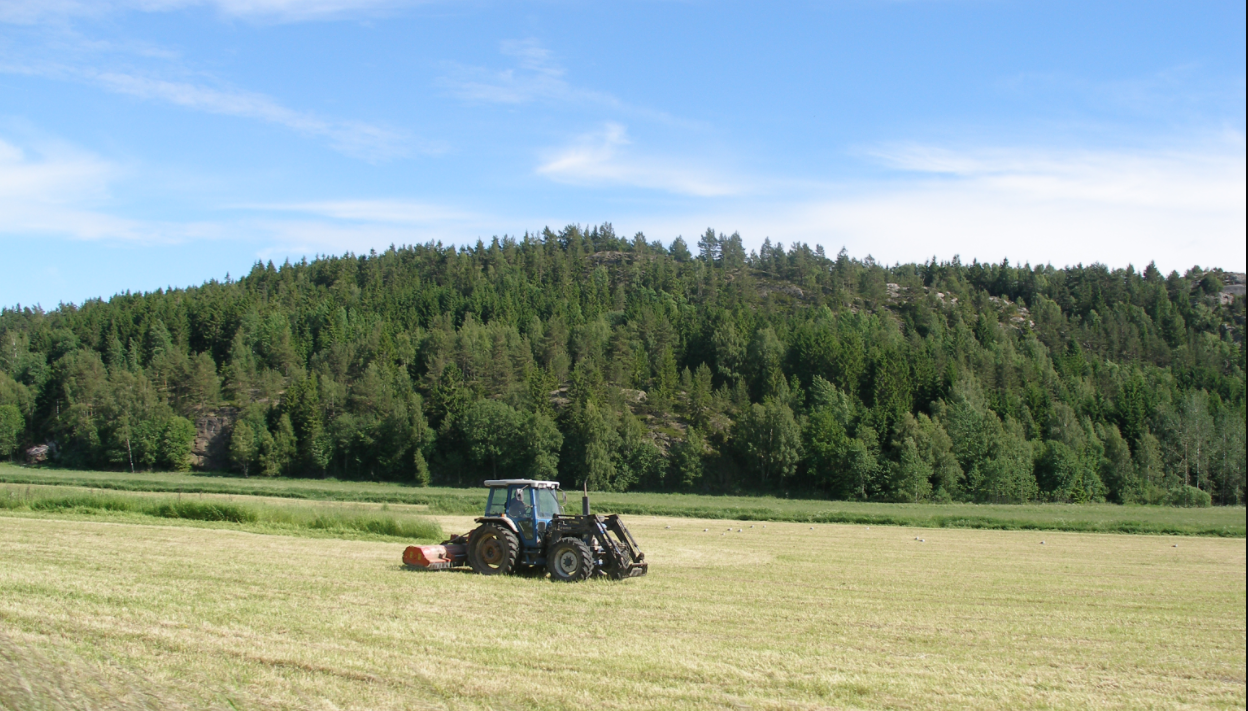 II. Food safety, agriculture and forestry, aquatic ecosystems and bioeconomy
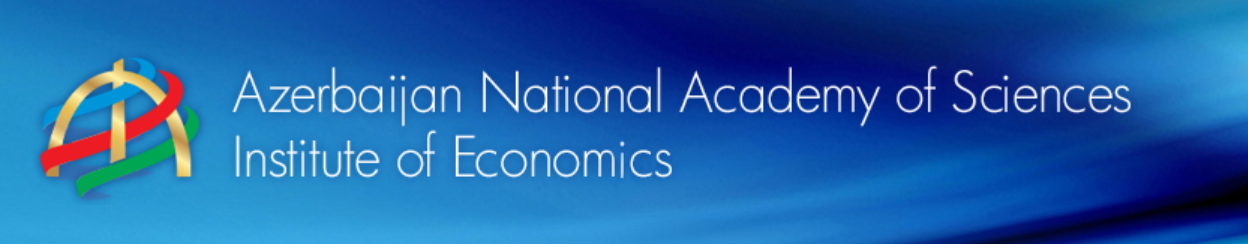 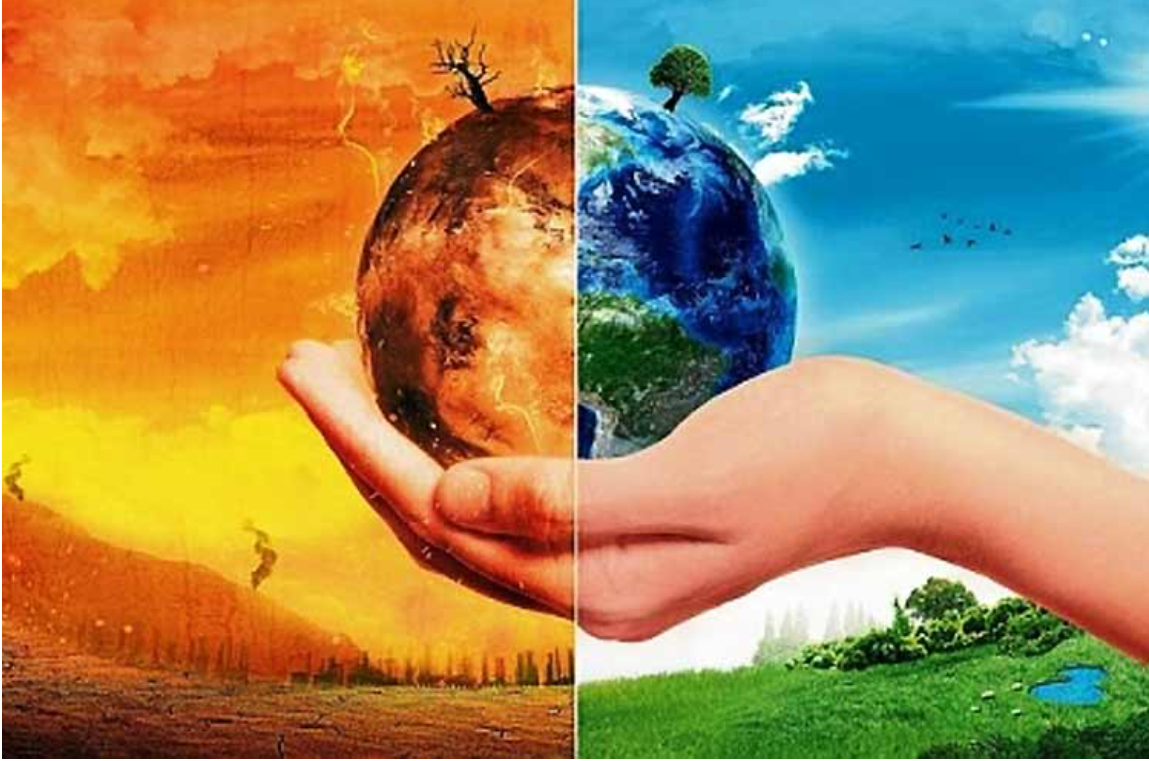 III. Combating the effects of climate change, efficient use of resources and raw materials
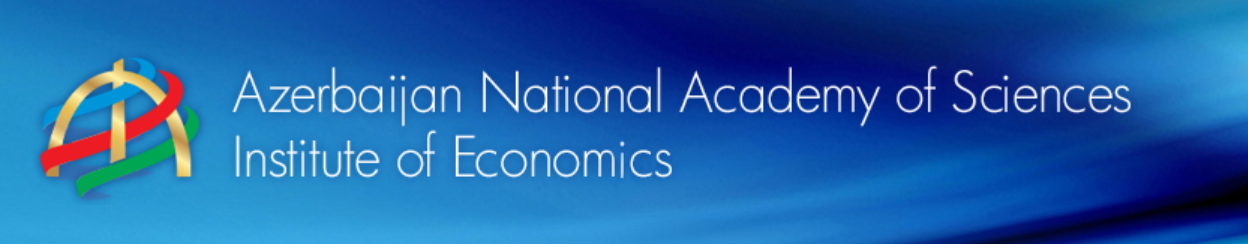 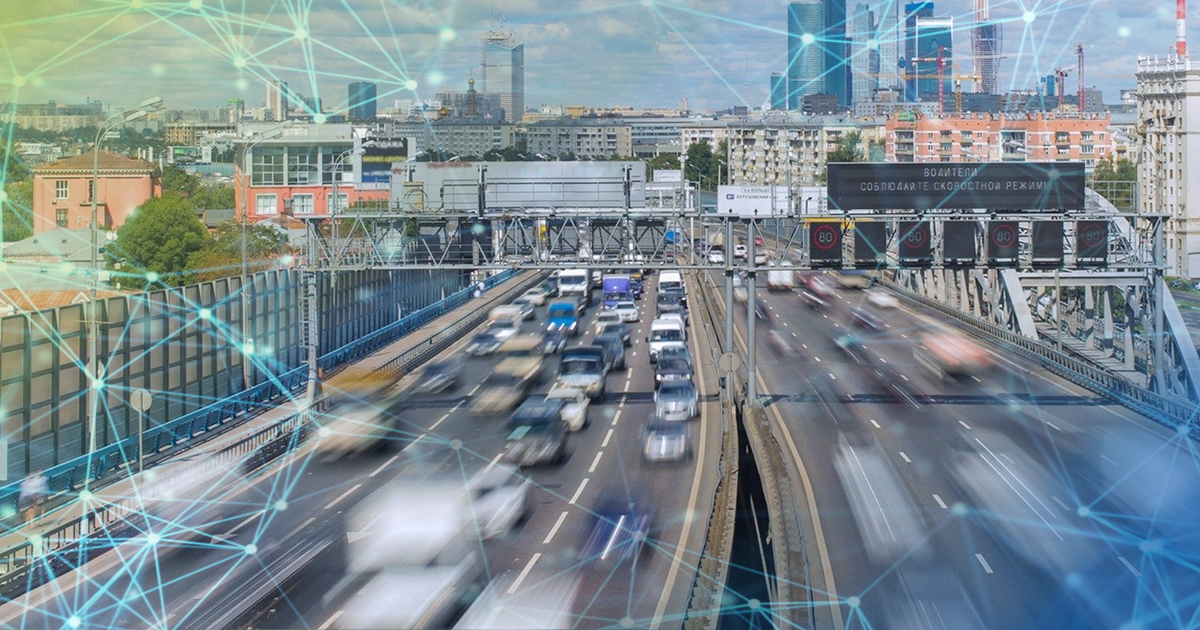 IV. Environmentally friendly intelligent transportation
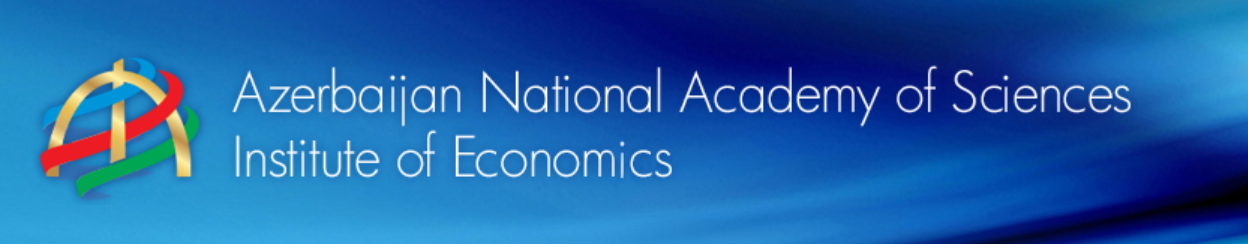 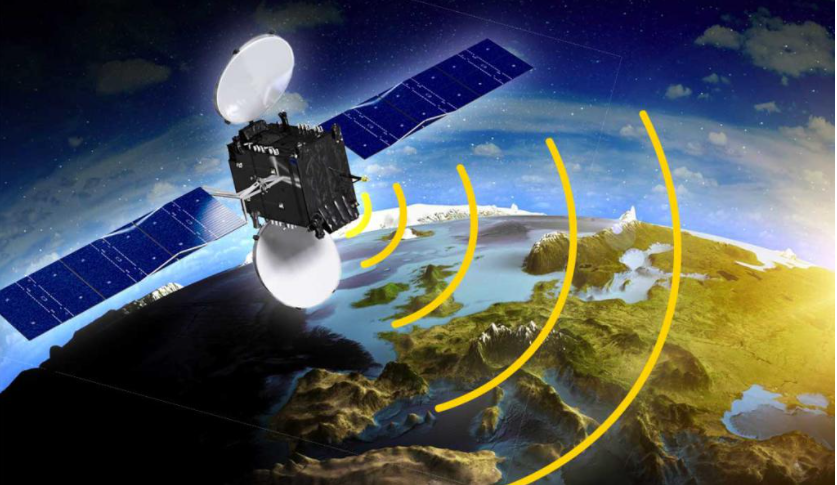 V. Satellites and the use of the results of space activities
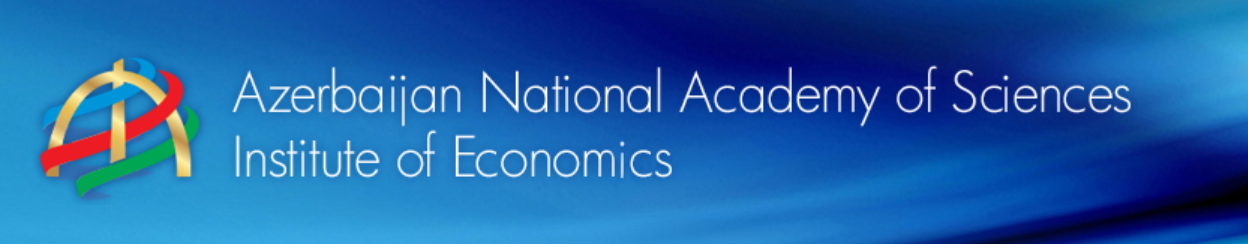 Thank you for attention!